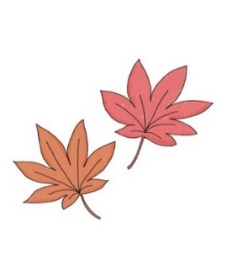 リハサロン鳥越通信
Rehabilitation
平成30年
冬号
（№53）
Letter ～手紙～
And Salon
平成30年酉の市
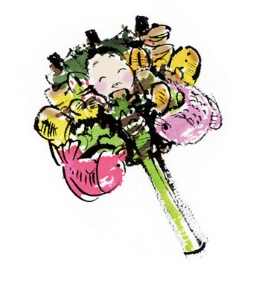 一の酉「11月1日」
　　二の酉「11月13日」　
　　　　三の酉「11月25日」
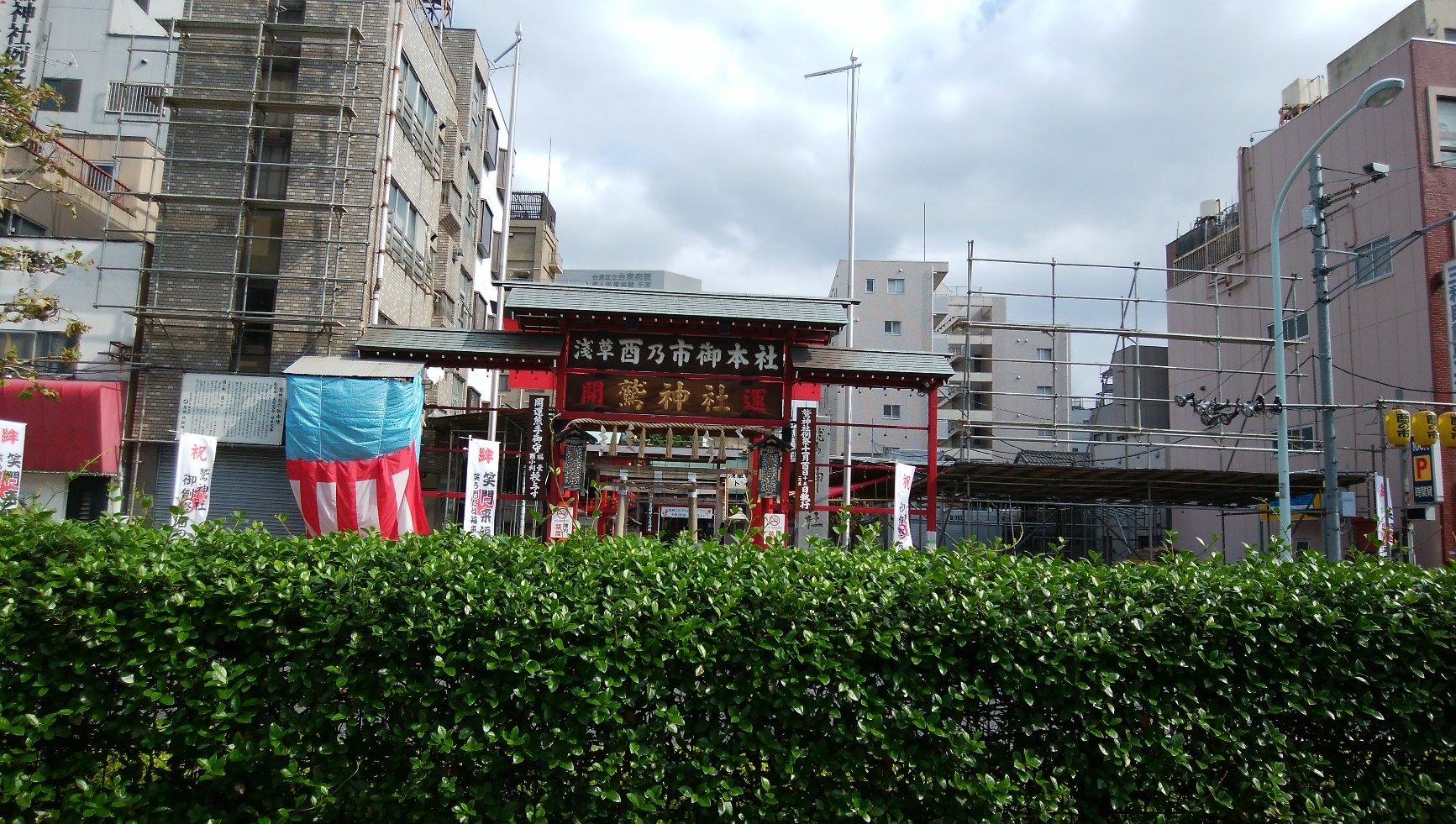 酉の市の縁起物は安く買うほど縁起がよいとされ、
売れるごとに威勢よく祝いの手締めを響かせます。
三の酉まである年は火事が多いといわれているので
　今年は例年以上に火の用心を心掛けましょう。
◇インフルエンザ予防対策◇
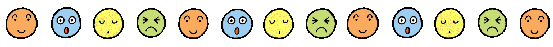 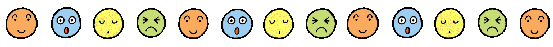 インフルエンザの予防対策には、
いろいろな方法があります。
ウイルスから体を守るために
日頃から心掛けましょう。
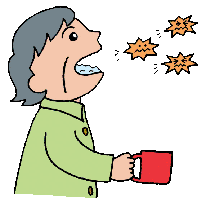 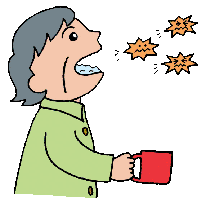 ・石鹸で手を洗いましょう
・予防接種を受けましょう
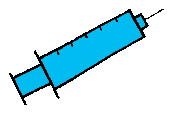 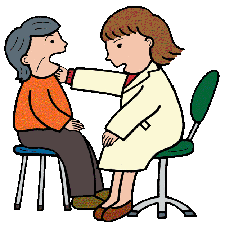 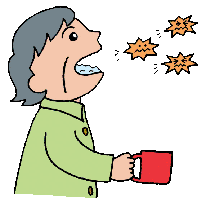 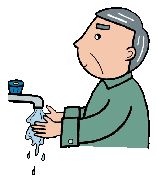 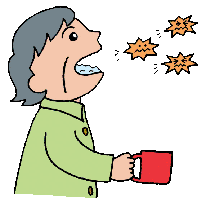 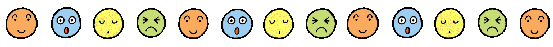 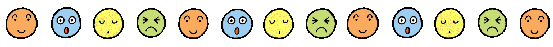 ・帰宅後うがいをしましょう
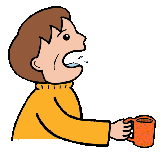 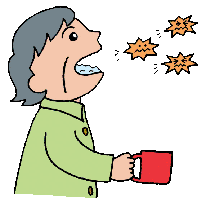 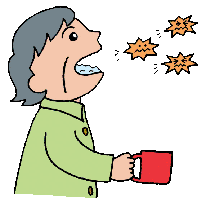 ・栄養をしっかり摂りましょう
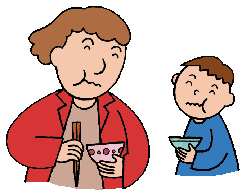 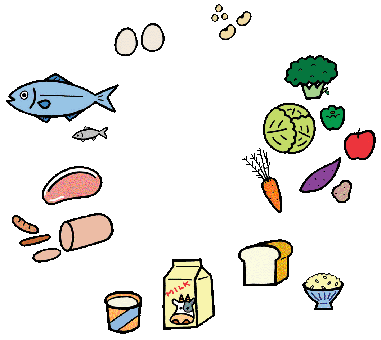 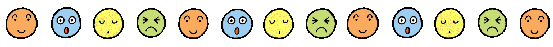 ・マスクを正しく着用しましょう
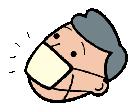 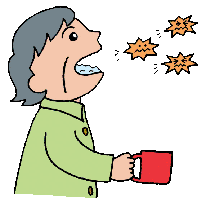 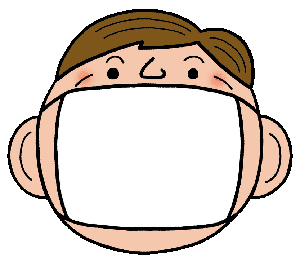 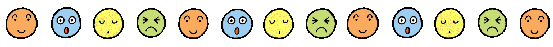 介護保険事業所指定番号：1370603308
TEL:03-5823-4777
リハサロン鳥越
FAX:03-5823-4779
介護予防運動デイサービス
http://www.rehasalon.com
HP
〒111-0054 東京都台東区鳥越1丁目27－８　マストライフ鳥越１Ｆ
w-ito@sic-tky.com
mail
担当者：阿邊・松浦
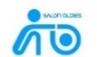 株式会社
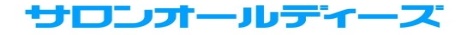